Балқаш қаласы №9 жалпы білім беретін мектебі КММ
Емтихан – 2022 жыл
2022 ж 20 сәуір №159 бұйрығында
«Білім туралы» Қазақстан Республикасы Заңының 5-бабының 14) тармақшасына сәйкес, сондай-ақ меншік нысанына және ведомстволық бағыныстылығына қарамастан орта білім беру ұйымдарында 2021-2022 оқу жылын ұйымдасқан түрде аяқтау мақсатында
9 сынып емтихандары
11 сынып емтихандары
9 сыныптардың дайындық кестесі
11 сынып дайындық кестесі
«Алтын белгі» иегері  емтихан тапсыру  ережесі
27.05.2022 ж   Алгебра және анализ бастамалары (жазба жұмысы) Қарағанды қаласы Назарбаев мектебіне барып тапсырады. 
Одан кейінгі емтихандары мектепте кесте бойынша тапсырылатын болады.
Балқаш қаласы білім бөлімінің "№ 9 жалпы білім беретін мектебі" коммуналдық мемлекеттік мекемесі
11 сынып оқушыларының Ұлттық бірыңғай тестының  қортындысы
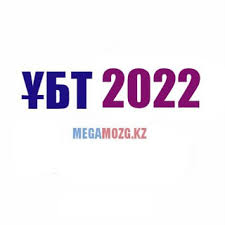 Қаңтар айындағы ҰБТ
Наурыз айындағы ҰБТ
Қаңтар-наурыз айындағы тапсырған ҰБТ-ның салыстырмалы диаграммасы
Мамыр-маусым айындағы ҰБТ-ға тіркелген оқушылар